Change in REVEAL Lite 2 Risk Score Predicts Outcomes in Patients With Pulmonary Arterial Hypertension in the PATENT Study
Raymond L. Benza, MD; Athenaîs Boucly, MD; Harrison W. Farber, MD; Adaani E. Frost, MD; Hossein-Ardeschir Ghofrani, MD;Marius M. Hoeper, MD; Marc Lambelet, Dipl.Math; Claudia Rahner; Sameer Bansilal, MD; Sylvia Nikkho, MD; Christian Meier, MD;and Olivier Sitbon, MD, PhD
Jean Elwing, MDProfessor of MedicineDirector, Pulmonary Hypertension Program                                                                    Division of Pulmonary, Critical Care and Sleep MedicineUniversity of Cincinnati Cincinnati, OH
Background
Regular risk assessment of patients with PAH using a multidimensional approach is recommended and can aid clinicians in determining individual clinical management plans and optimizing patient outcomes to attain the overall treatment goal of achieving low-risk status1
Several effective risk assessment tools, using a range of different variables, have been developed, including risk equations from the French Pulmonary Hypertension Registry (FPHN),2 the Comparative Prospective Registry of Newly Initiated Therapies for Pulmonary Hypertension (COMPERA),3 the Swedish PAH risk score,4 and the Registry to Evaluate Early and Long-Term PAH Disease Management (REVEAL, RRS)5
Recently, an updated version of REVEAL (RRS 2.0, REVEAL Lite 2) was developed to further refine risk prediction6
REVEAL Lite reduced the number of variables from the 12 used in RRS to 6 non-invasive variables and excluded some non-modifiable variable
Galié N, et al. Eur Respir J. 2015;46(4):903-75.
Boucly A, et al. Eur Respir J. 2017;50(2):1700889.
Hoeper MM, et al. Eur Respir J. 2017;50(2):1-10.                                                                                                                                                                                                                                              
Kylhammar D, et al. Eur Heart J. 2018;39(47):4175-81.
Benza RL, et al. Circulation. 2010;122(2):164-72.
Benza RL, et al. Chest. 2019;156(2):323-37.
Study Rationale
Riociguat is a soluble guanylate cyclase stimulator approved for the treatment of PAH and inoperable or persistent/recurrent chronic thromboembolic pulmonary hypertension1–3
In the PATENT-1 and PATENT-2 studies of riociguat in patients with PAH, 12 weeks of riociguat decreased RRS4 and RRS 2.05 
Lower RRS and RRS 2.0 were associated with an improvement in survival and clinical worsening-free survival (CWFS) in the long-term extension, PATENT-2
This post hoc analysis of the PATENT studies aimed to investigate the effect of riociguat on REVEAL Lite 2 scores and the association of REVEAL Lite 2 and long-term outcomes in patients with PAH6
Ghofrani HA, et al. N Engl J Med. 2013;369(4):319-29.
Ghofrani HA, et al. N Engl J Med. 2013;369(4):330-40.
Benza RL, et al. Int J Cardiol. 2021;332:189-92



Rubin LJ, et al. Eur Respir J. 2015;45(5):1303-13.
Ghofrani HA, et al. Lancet Respir Med. 2016;4(5):361-71.
Benza RL, et al. J Heart Lung Transplant. 2022;41(3):411-420.
Methods
PATENT-1 was a randomized, double-blind, 12-week, placebo-controlled study of riociguat in patients with PAH (up to 2.5 mg three times daily) 2.5 mg-max three times daily (three times a day) or an exploratory dose capped at 1.5 mg three times daily (max three times a day), or placebo 
PATENT-2 was an open-label extension in which all patients received riociguat (up to 2.5 mg three times daily) 
All patients who completed PATENT-1 and enrolled in PATENT-2 were included in this analysis
Benza RL, et al. J Heart Lung Transplant. 2022;41(3):411−420
REVEAL Lite Risk Assessment of Long-Term Outcomes
REVEAL Lite 2 was developed using data from the REVEAL registry of patients, consisting of all WHO Group I PAH subgroups except for pulmonary hypertension (PH) of the newborn
The 6 parameters used in REVEAL Lite 2 were: 
Renal insufficiency (score +1 if estimated glomerular filtration rate [eGFR] is <60 mL/min/1.73 m2 or renal insufficiency is present in the judgment of the clinician if eGFR is not available)
WHO/New York Heart Association Functional Class (FC) (score −1 if FC I; +1 if FC III; +2 if FC IV)
Systolic blood pressure (score +1 if <110 mm Hg)
Heart rate (score +1 if >96 bpm)
6-minute walking distance (6MWD) (score −2 if ≥440 m; −1 if 320 to <440 m; +1 if <165 m)
N-terminal prohormone of brain natriuretic peptide (score −2 if <300 pg/mL; +2 if ≥1100 pg/mL)
For this analysis, REVEAL Lite 2 scores were calculated at baseline (i.e., PATENT-1 baseline), PATENT-1 Week 12, and PATENT-2 Week 12
Missing values of score components for the later visits (i.e., PATENT-1 Week 12 and PATENT-2 Week 12) were imputed using the last observation carried forward
Benza RL, et al. J Heart Lung Transplant. 2022;41(3):411-420.
REVEAL Lite Risk Assessment of Long-Term Outcomes
Patients were stratified into three risk strata based on their REVEAL Lite 2 scores at baseline and at PATENT-1 Week 12: 
Low (score 1–5), intermediate (score 6–7), and high (score ≥8)1
REVEAL Lite 2 risk strata were based on REVEAL 2.0 risk scores, using a subpopulation of patients in REVEAL who had survived for ≥1 year after enrollment2
Change in REVEAL Lite 2 scores and risk strata for the riociguat 2.5 mg–max and placebo groups in PATENT-1 were assessed as previously described for the RRS3
Kaplan–Meier estimates were used to calculate survival and CWFS was measured from the start of PATENT-2 and included pooled data from patients in PATENT-1 receiving riociguat up to 2.5 mg tid, those receiving riociguat 1.5 mg, and those receiving placebo
Clinical worsening was defined as the first occurrence of any of the following events: death, heart/lung transplantation, atrial septostomy, hospitalization due to worsening of PH, start of new specific PH treatment, persistent decrease of >15% from baseline in 6MWD, and persistent worsening of WHO FC
Benza RL, et al. J Heart Lung Transplant. 2022;41(3):411-420.
Benza RL, et al. Chest. 2019;156(2):323-37.
Benza RL, et al. J Heart Lung Transplant. 2018;37(4):513-9.
Assessment of Long-term Outcomes
Associations between REVEAL Lite 2 scores at baseline and at PATENT-1 Week 12 with survival and with CWFS were assessed using a Cox proportional hazards model, including the REVEAL Lite 2 score at baseline or at PATENT-1 Week 12 and the study treatment as covariates
The relationships between change in score from baseline to PATENT-1 Week 12 and survival and CWFS were assessed using a Cox proportional hazards model, including baseline, the change from baseline in REVEAL Lite 2 score, and the study treatment as covariates
Concordance indices (C-indices) were calculated for prediction of survival or CWFS within 1 year after the start of PATENT-2 and were based on the original RRS and on REVEAL Lite 2 at baseline and Week 12
Benza RL, et al. J Heart Lung Transplant. 2022;41(3):411-420.
PATENT-2 Patient Baseline Characteristics
A total of 443 patients were treated in PATENT-1: 
254 patients in the riociguat 2.5 mg–max group, 63 patients in the 1.5 mg–max group, and 126 patients in the placebo group
The majority of these patients (396 / 89%) entered PATENT-2 and were included in the analysis
231 patients received riociguat 2.5 mg-max in PATENT-1, 56 patients received 1.5 mg-max, and 109 patients received placebo
Baseline characteristics of patients entering PATENT-2 were similar to those who entered PATENT-1
Benza RL, et al. J Heart Lung Transplant. 2022;41(3):411-420.
REVEAL Lite 2 Score from Baseline to PATENT-1 Week 12and PATENT-2 Week 12
REVEAL Lite 2 score: REVEAL Lite 2 scores significantly improved with riociguat 2.5 mg-max three times a day at PATENT-1 Week 12 compared with placebo with a least-squares mean difference (95% confidence interval [CI]) of −0.8 (−1.2, −0.4; p = 0.0004) based on an ANCOVA model
At PATENT-2 Week 12, further improvements were observed with riociguat 2.5 mg-max three times a day
Benza RL, et al. J Heart Lung Transplant. 2022;41(3):411-420.
REVEAL Lite 2 Risk Strata
Riociguat 2.5 mg-max three times a day significantly improved the risk stratum at PATENT-1 Week 12 compared with placebo; stratified Wilcoxon test (p = 0.0005)
Former placebo patients showed improvements in the REVEAL Lite 2 score similar to those observed with riociguat 2.5 mg-max three times a day at PATENT-1 Week 12
Proportion of patients in the low, intermediate, and high REVEAL Lite 2 risk strata at baseline, PATENT-1 Week 12, and at PATENT-2 Week 12
Proportion of patients with improved, stable, and worsened REVEAL Lite 2 risk scores from baseline to PATENT-1 Week 12 and at PATENT-2 Week 12 compared with baseline
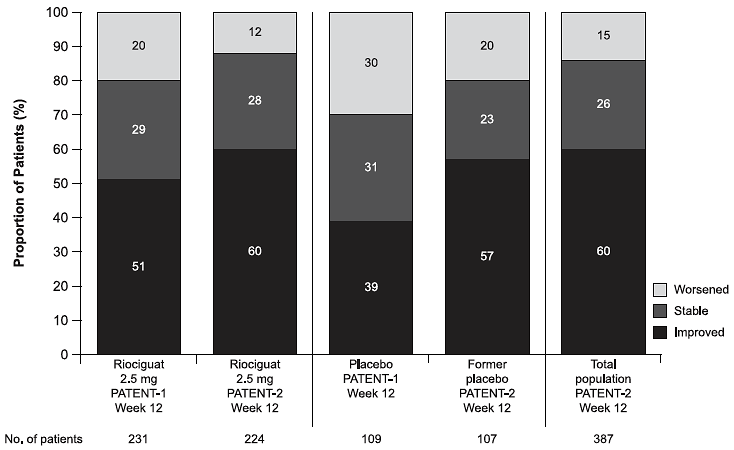 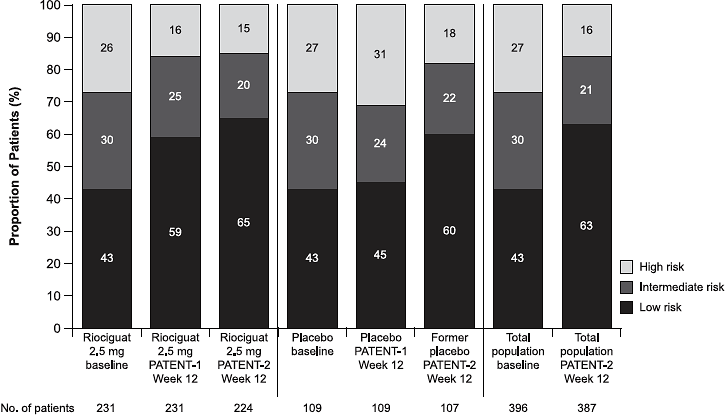 Riociguat
2.5 mg
PATENT-1
Week 12
Riociguat
2.5 mg
PATENT-2
Week 12
Riociguat
2.5 mg
PATENT-2
Week 12
Placebo
baseline
Placebo
baseline
Placebo
PATENT-1
Week 12
Former
Placebo
PATENT-2
Week 12
Total
population
baseline
Total
population
PATENT-2
Week 12
Riociguat
2.5 mg
Riociguat
2.5 mg
PATENT-1
Week 12
Placebo
PATENT-1
Week 12
Former
placebo
PATENT-2
Week 12
Total
population
PATENT-2
Week 12
Benza RL, et al. J Heart Lung Transplant. 2022;41(3):411-420.
REVEAL Lite 2 Risk Strata
In each risk stratum, a higher proportion of patients receiving riociguat 2.5 mg-max three times a day either stabilized or improved risk stratum from baseline to PATENT-1 Week 12, compared with placebo
Former placebo patients experienced improvements in risk strata that were similar to those observed in riociguat 2.5 mg-max three times a day patients at PATENT-1 Week 12
Proportion of patients who improved or worsened REVEAL Lite 2 risk stratum, or remained stable (baseline to PATENT-1 Week 12)
Proportion of patients who improved or worsened REVEAL Lite 2 risk stratum, or remained stable (baseline to PATENT-2 Week 12)
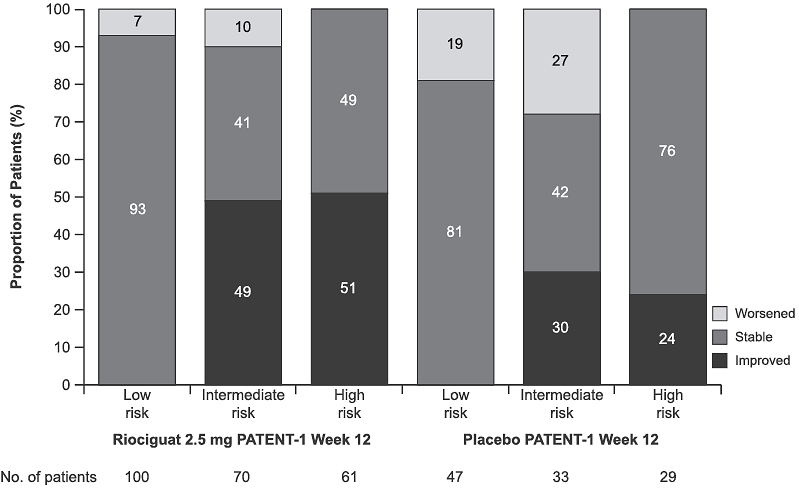 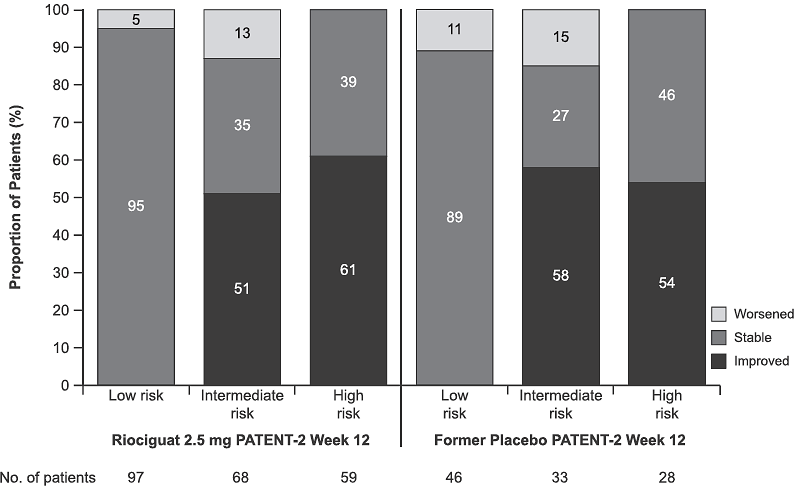 Benza RL, et al. J Heart Lung Transplant. 2022;41(3):411-420.
REVEAL Lite 2: Long-Term Outcomes
Benza RL, et al. J Heart Lung Transplant. 2022;41(3):411-420.
[Speaker Notes: A Cox proportional hazards model adjusted for main study treatment showed that REVEAL Lite 2 scores at baseline (p < 0.0001) and PATENT-1
Week 12 (p < 0.0001) were significantly associated with survival (Table 3). A 1-point difference in REVEAL Lite 2 score at PATENT-1 baseline or Week 12 was associated
with 21% and 24% reductions in the relative risk of death in PATENT-2, respectively. A Cox proportional hazards model including baseline, change from baseline at
PATENT-1 Week 12, and main study treatment as covariates, showed that change in REVEAL Lite 2 score from baseline to PATENT-1 Week 12 was significantly associated
with survival (p = 0.0002)]
Long-term Outcomes
A 1-point difference in REVEAL Lite 2 score at PATENT-1 baseline or Week 12 was associated with 21% and 24% reductions, respectively, in the relative risk of death in PATENT-2
A Cox proportional hazards model including baseline, the change from baseline at PATENT-1 Week 12, and the main study treatment as covariates showed that changes in REVEAL Lite 2 scores from baseline to PATENT-1 Week 12 were significantly associated with survival (p = 0.0002)
A 1-point change in REVEAL Lite 2 score from baseline to PATENT-1 Week 12 was associated with a 23% reduction in the relative risk of death in PATENT-2 
The C-indices for prediction of survival within 1 year after the start of PATENT-2, based on REVEAL Lite 2 at baseline and Week 12, were 0.57 (95% CI, 0.41–0.72) and 0.67 (0.54–0.80), respectively, and were consistent with those of the original RRS applied to the PATENT studies
Changes in REVEAL Lite 2 score from baseline to PATENT-1 Week 12 were also significantly associated with CWFS (all p < 0.0001)
Benza RL, et al. J Heart Lung Transplant. 2022;41(3):411-420.
REVEAL Lite 2 Risk Strata
Kaplan–Meier Analyses for Survival by Stratified REVEAL Lite 2 Risk Strata
Stratification at Baseline
Stratification at PATENT-1 Week 12
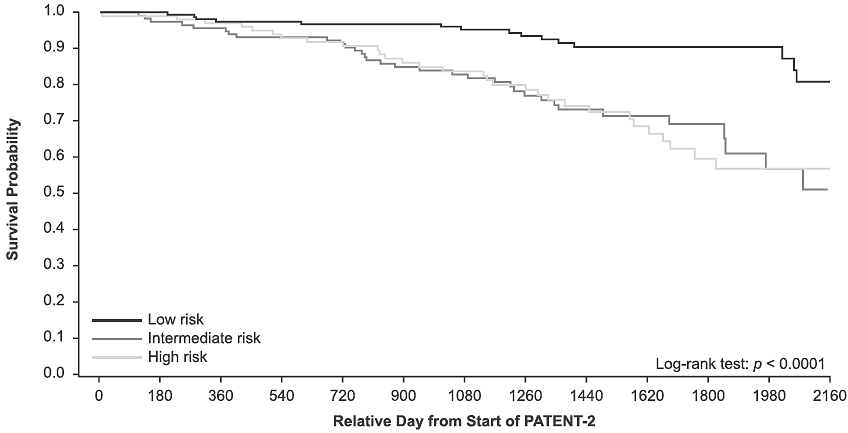 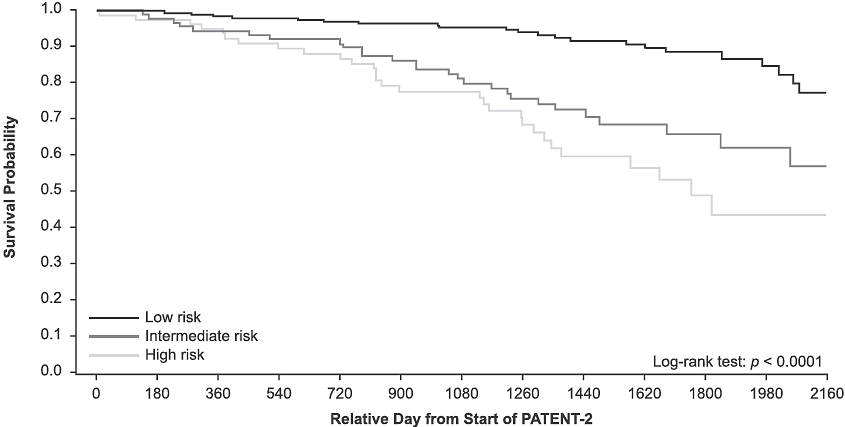 Kaplan–Meier curves for survival were significantly different between risk strata at baseline (p < 0.0001) and PATENT-1 Week 12 (p < 0.0001), although curves for intermediate- and high-risk scores at baseline showed a similar risk in the observation period and for change in risk stratum from baseline at PATENT-1 Week 12 (p = 0.0062)
CWFS was significantly different across REVEAL Lite 2 risk strata when risk was assessed at baseline (p < 0.0001) and at PATENT-1 Week 12 (p < 0.0001)
Benza RL, et al. J Heart Lung Transplant. 2022;41(3):411-420.
[Speaker Notes: Kaplan-Meier curves for survival were significantly different between risk strata at baseline (p < 0.0001) and PATENT-1 Week 12
(p < 0.0001), although curves for intermediate and high risk scores at baseline showed a similar risk in the observation
period, and for change in risk stratum from baseline at PATENT-1 Week 12 (p = 0.0062). Similarly, CWFS was significantly different across
REVEAL Lite 2 risk strata when risk was assessed at baseline (p < 0.0001) and at PATENT-1 Week 12 (p < 0.0001)]
Discussion
Analysis of REVEAL Lite 2 scores in patients from the PATENT studies revealed that riociguat significantly improved REVEAL Lite 2 scores and risk strata in patients with PAH, with more patients achieving low-risk status
REVEAL Lite 2 and original RRS scores at baseline and at Week 12 were significantly associated with survival and CWFS in patients with PAH receiving riociguat
Similar in concept to the French non-invasive risk stratification algorithm, REVEAL Lite 2 uses fewer risk variables than RRS and RRS 2.0 and supports the notion that this may be a viable methodology for accurate risk prediction in patients with PAH
Benza RL, et al. J Heart Lung Transplant. 2022;41(3):411-420.
Potential Study Limitations
C-indices should be interpreted with caution as there were only small numbers of patients in the intermediate- and high-risk categories, and a low number of events overall
The use of a condensed, three category model may have reduced the distinction between the intermediate- and high-risk groups
Due to the small number of patients and events in PATENT, a direct comparison between REVEAL Lite 2 and the FPHN non-invasive approach in PATENT is not statistically viable

Additional Limitations
Post hoc nature of the analyses
High proportion of patients in the low-risk stratum at baseline
Potential for survivor bias in PATENT-2 and the small number of patients in the intermediate- and high-risk categories
Benza RL, et al. J Heart Lung Transplant. 2022;41(3):411-420.